Figure 5. GST–CTCF binds HDAC activity from HeLa cells. HeLa nuclear extract was incubated with GST fusions ...
Nucleic Acids Res, Volume 28, Issue 8, 15 April 2000, Pages 1707–1713, https://doi.org/10.1093/nar/28.8.1707
The content of this slide may be subject to copyright: please see the slide notes for details.
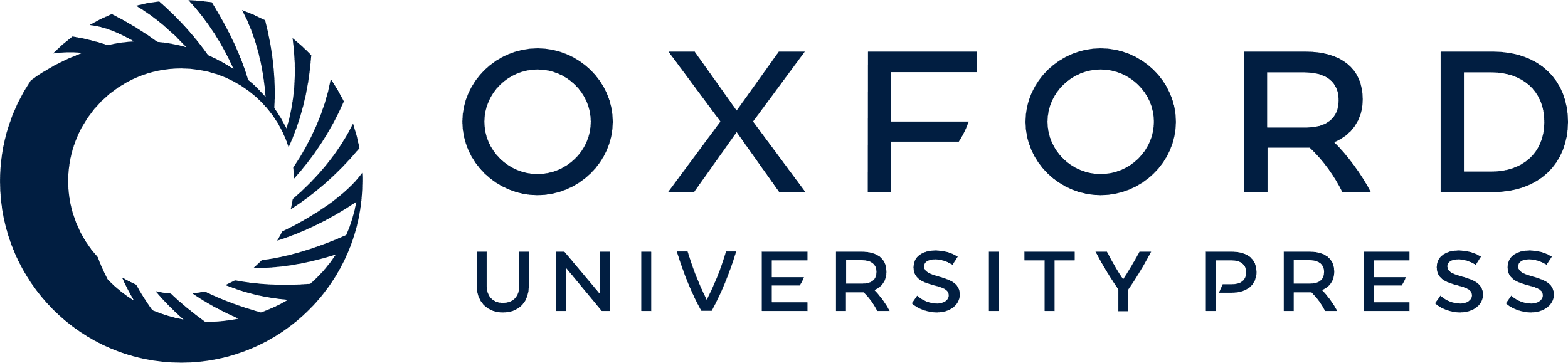 [Speaker Notes: Figure 5. GST–CTCF binds HDAC activity from HeLa cells. HeLa nuclear extract was incubated with GST fusions and bound HDAC activity was determined. (A) As a positive control for HDAC binding, a fusion of GST with the retinoblastoma protein (GST–RB) was used (20). For negative controls, GST bound to beads or empty beads have been used. The fusion protein of GST and full-length CTCF (GST–CTCF) binds HDAC activity. (B) Individual domains of CTCF (Fig. 1) were fused to GST and tested for HDAC binding. In this experiment approximately one-tenth of the GST proteins tested in (A) were used.


Unless provided in the caption above, the following copyright applies to the content of this slide:]